АНГЛОАМЕРИКА-САД
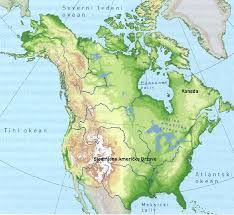 Понављање
Америка као континент ’’Новог свијета’’
Откриће и назив (Кристифор Колумбо и Америго Веспучи)
Подјела Америке
Сјеверна и Јужна Америка
Англоамерика и Латинска Америка
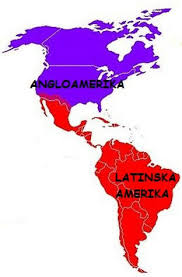 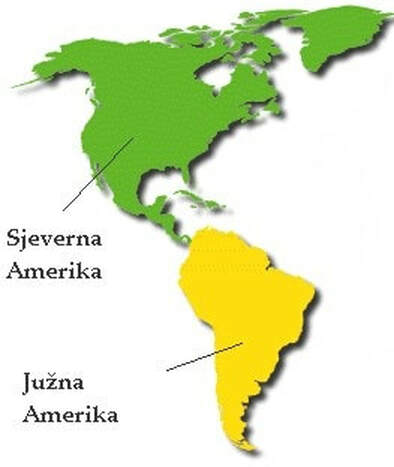 Англоамерикаприродно-географска обиљежја
Повољан географски положај
Четири рељефне цјелине (Канадски штит, Кордиљери, Апалачи, Велика средишња низија)
Основни типови климе (Умјерено-континентална, субполарна, океанска)
Ријеке Англоамерике отичу у три слива (навести најпознатије ријеке за сваки слив, посебно истакнути Мисисипи са Мисуријем)
Највећа језера
Прерије као специфична вегетациона област
Појаве урагана и торнада
Англоамерикадруштвено-географска обиљежја
Слабо и неравномјерно насељен континент
Расна структура континента; старосједиоци и досељеници
Привредно најразвијенији континент 
Двије државе:
Канада (друга земља Свијета по површини) 
Сједињене америчке државе (трећа земља Свијета по површини)
САД
50 савезних држава ( једна од њих носи назив као и главни град – Вашингтон)
Највећа војна и економска сила Свијета
Најнасељенији дијелови државе (конурбације на Источној и Западној обали и око Великих језера)
Најразвијеније гране привреде
Познате мултинационалне компаније
Највеће туристичке знаменитости
Задаци
На контурне ( нијеме) карте ваневропских континената или контурне карте у радним свескама (стр.63 и 64) унијети:
Основне природно-географске елементе Англоамерике (ријеке, планине, језера, острва и полуострва)
Двије државе Англоамерике и њихове највеће градове (посебно издвојити главне градове)
Који је град на слици?
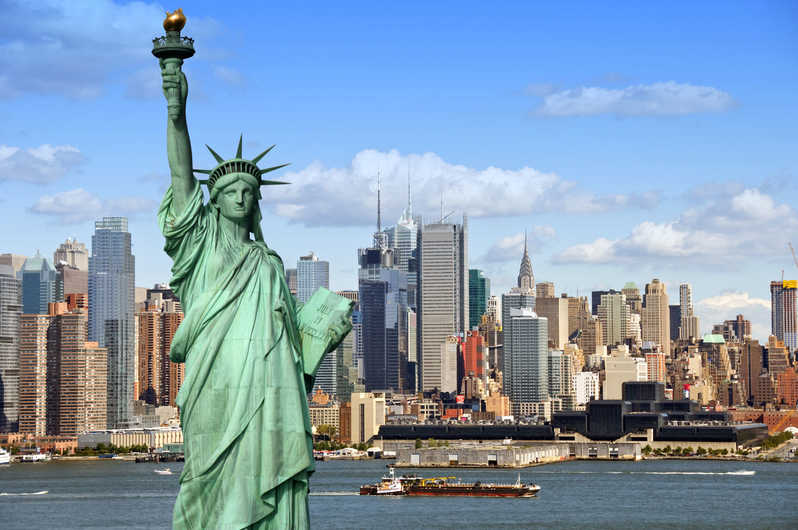 Који је најдубљи кањон Свијета?
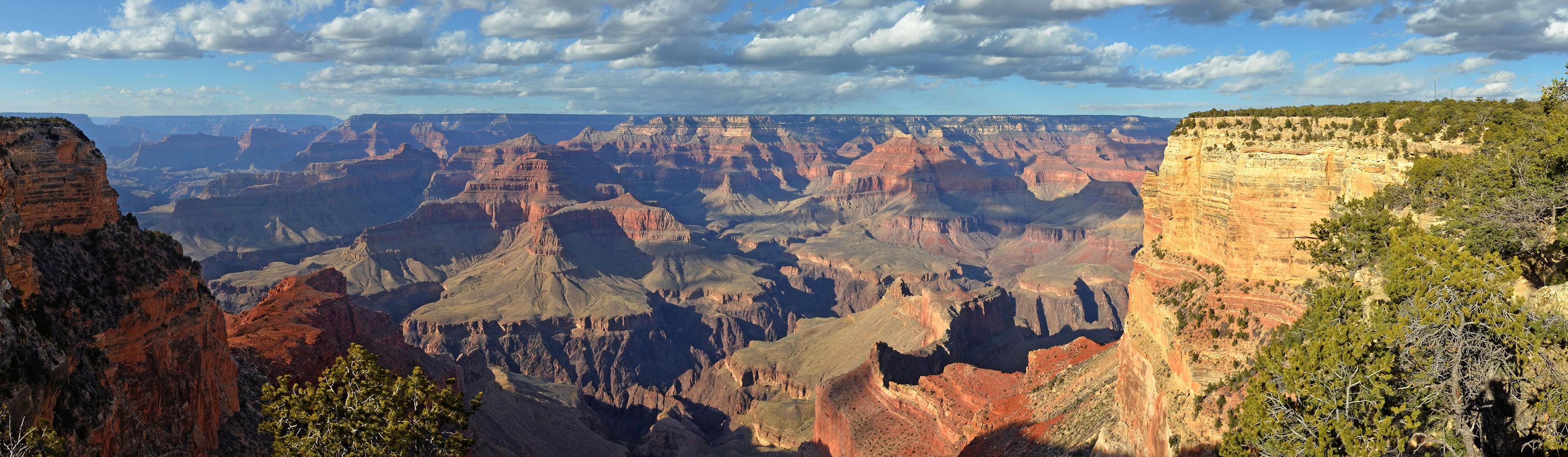 Познати туристички град са слике је...
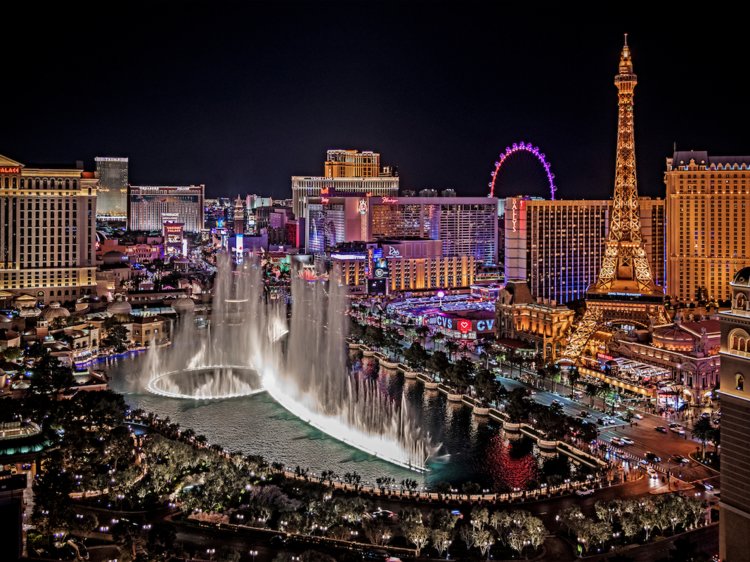 Како се зове најпознатији водопад на Свијету?
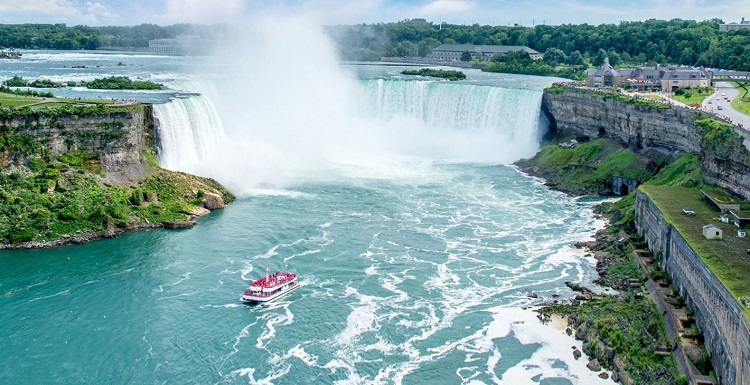 Како се зове познати мост и у ком граду се налази?
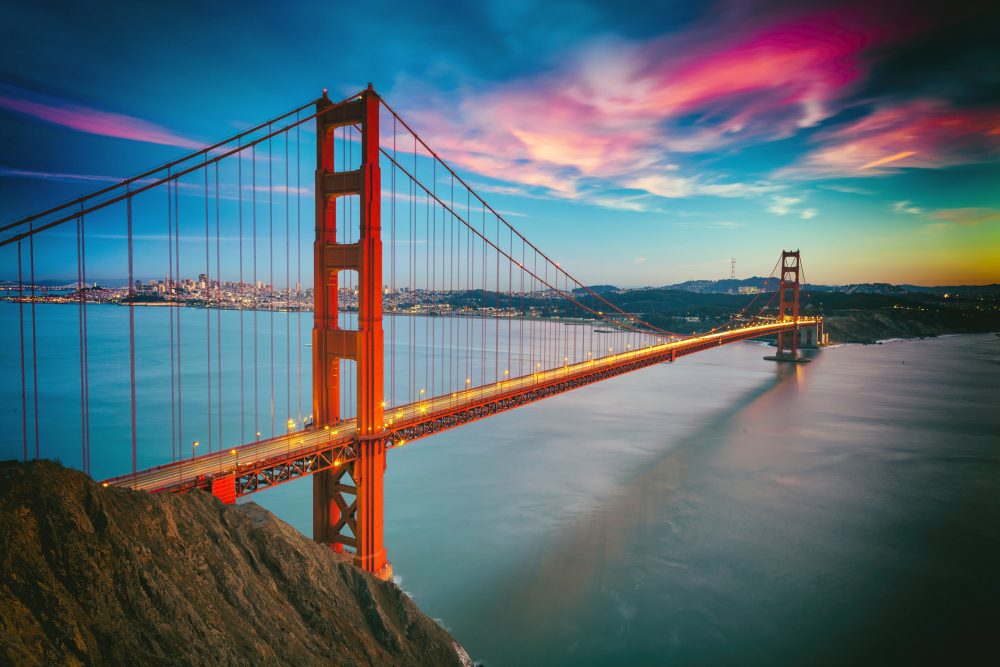